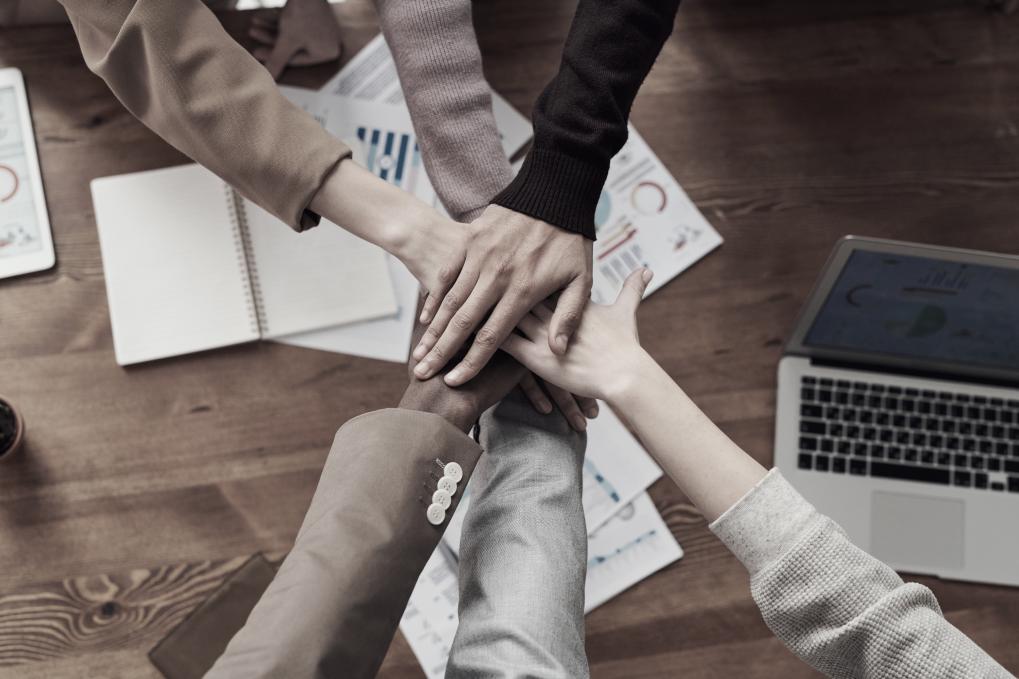 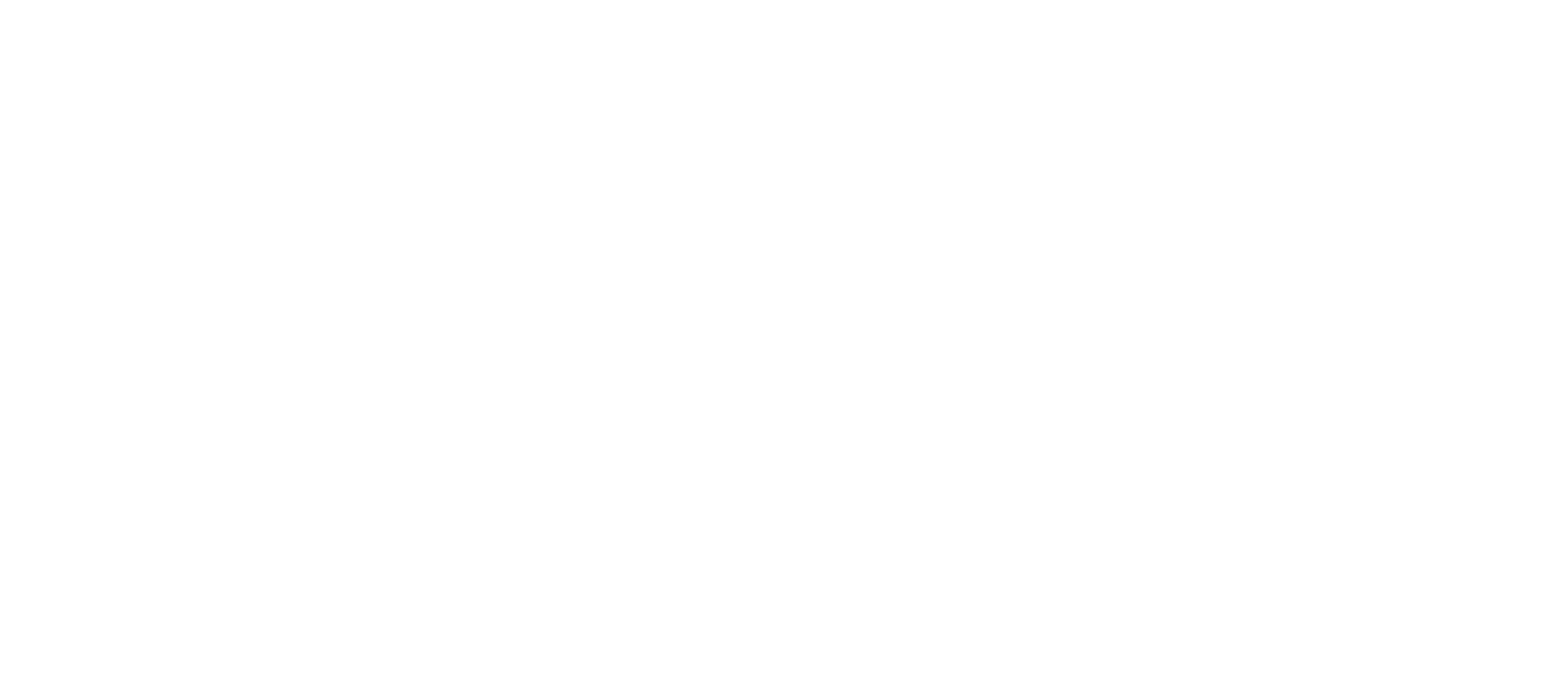 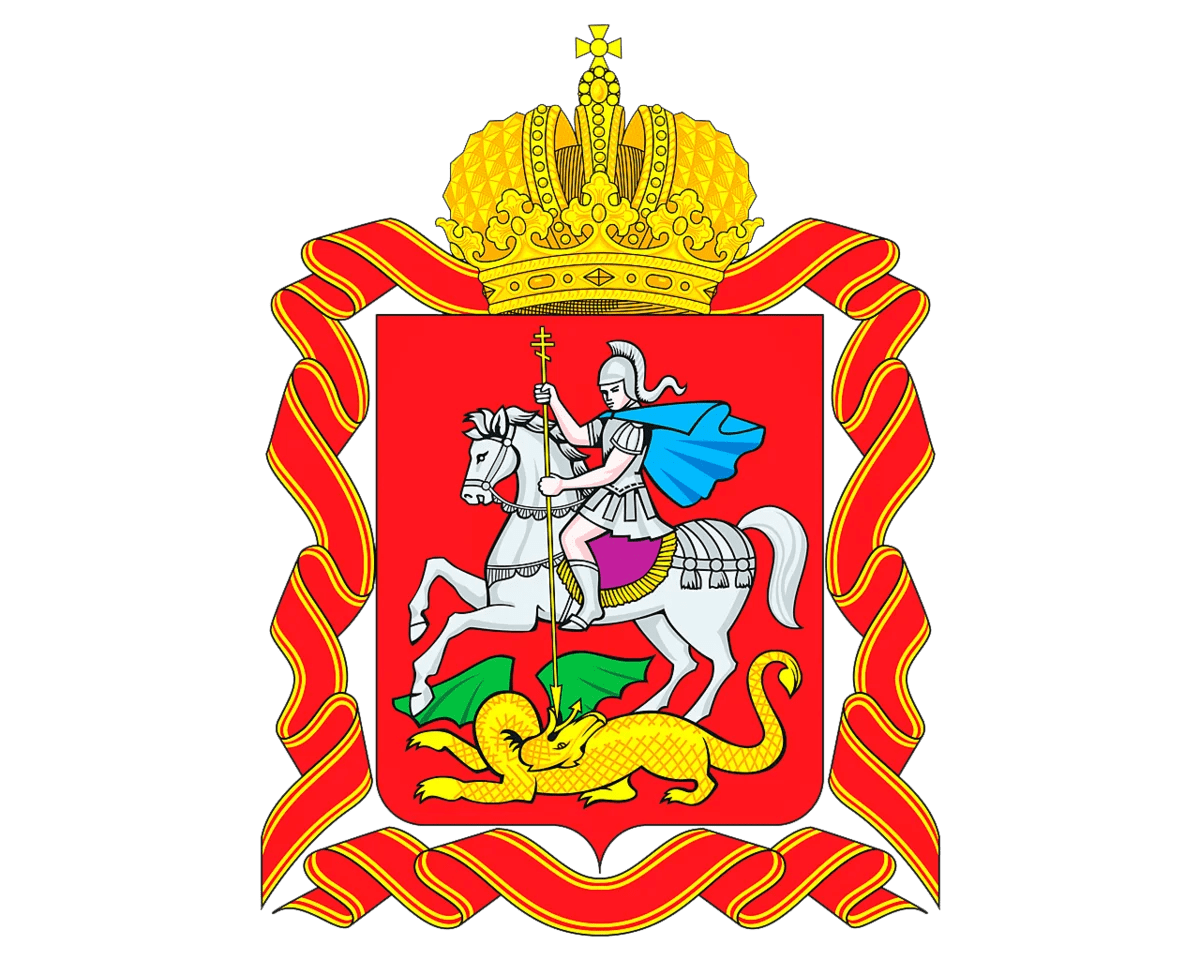 ПРАВИТЕЛЬСТВО
МОСКОВСКОЙ
ОБЛАСТИ
Меры поддержки субъектов МСП
Московской области
Управление поддержки и развития предпринимательства, Лисятникова Людмила Леонидовна
+7 (498) 602-06-04, доб. 4-08-66, LisyatnikovaLL@mosreg.ru
Компенсация затрат на покупку оборудования
Постановление Правительства МО от 25.10.2016 N 788/39
24
Субсидии субъектам МСП до 10 млн рублей на закупку оборудования (в т.ч. спецтехника) для создания, развития или модернизации производства
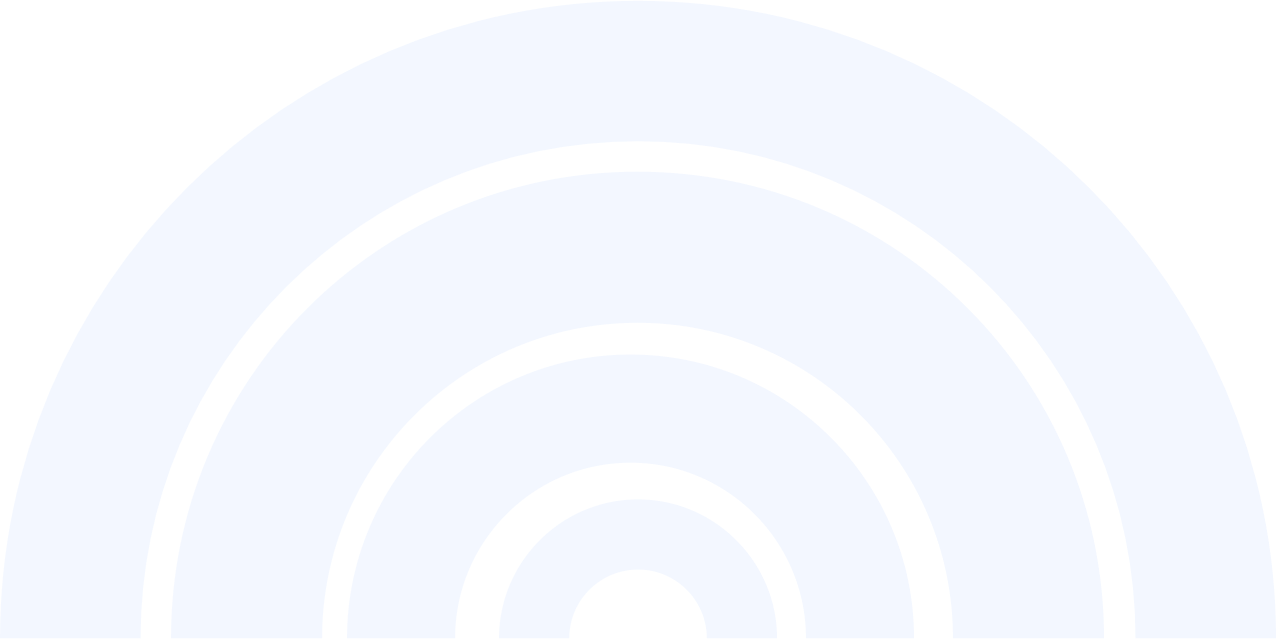 Основные условия:
Приобретаемое оборудование должно быть произведено в течение последних 5 лет и не находиться ранее в эксплуатации
На сумму не более 50% от фактически произведенных затрат по закупке оборудования
Критерии отбора заявителей: 
Создание новых рабочих мест
Рост средней заработной платы
Увеличение выручки и налоговых отчислений
Приоритетные заявители:
Ведение деятельности менее 1 года
Предприятия из отдаленных городских округов
Конкурсный отбор 2 раза в год
Подача заявок через сайт РПГУ
https://uslugi.mosreg.ru/
Предоставление субсидии по итогам решения конкурсной комиссии
Компенсация затрат на первый взнос при лизинге оборудования
Постановление Правительства МО от 25.10.2016 N 788/39
25
Субсидии субъектам МСП до 5 млн рублей на лизинг оборудования (в т.ч. спецтехника)
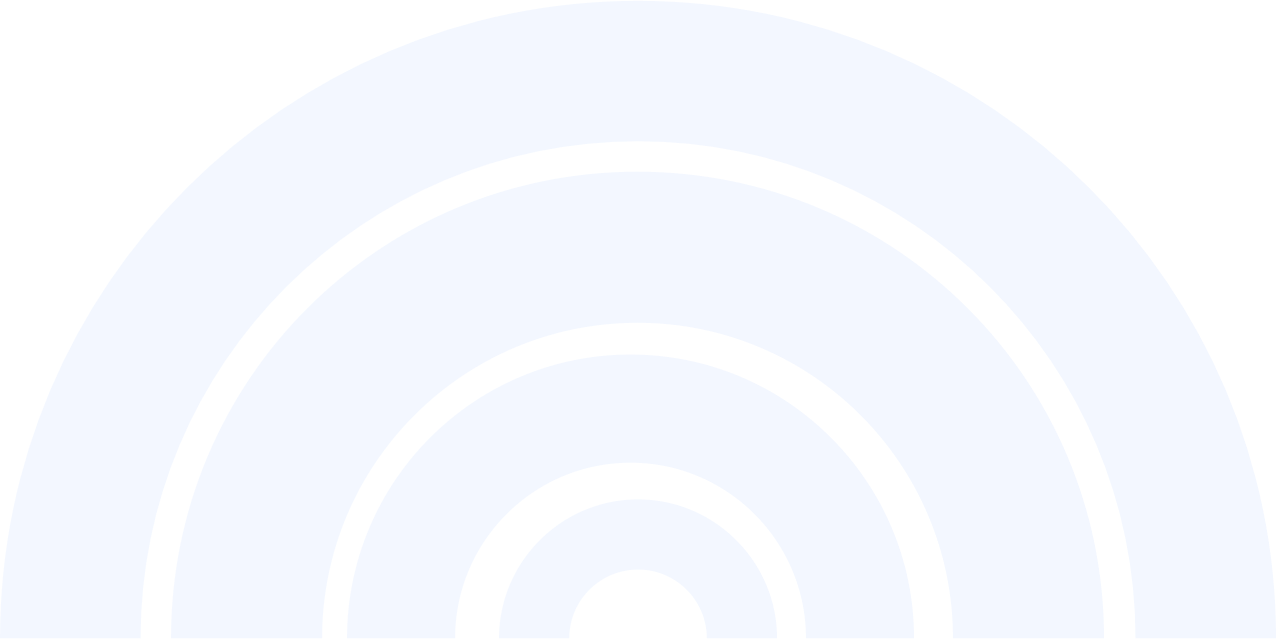 Основные условия :
Приобретаемое оборудование должно быть произведено в течение последних 5 лет и не находиться ранее в эксплуатации
На сумму не более 70% от фактически уплаченного первого взноса (аванса) по договорам лизинга
Приоритетные заявители:
Ведение деятельности менее 1 года
Предприятия из отдаленных городских округов
Критерии отбора заявителей: 
Создание новых рабочих мест
Рост средней заработной платы
Увеличение выручки и налоговых отчислений
Конкурсный отбор 2 раза в год
Подача заявок через сайт РПГУ
https://uslugi.mosreg.ru/
Предоставление субсидии по итогам решения конкурсной комиссии
Компенсация затрат социальным предпринимателям 
Постановление Правительства МО от 25.10.2016 N 788/39
26
Субсидии социально ориентированным субъектам МСП до 3 млн рублей на аренду, ремонт, приобретение оборудования
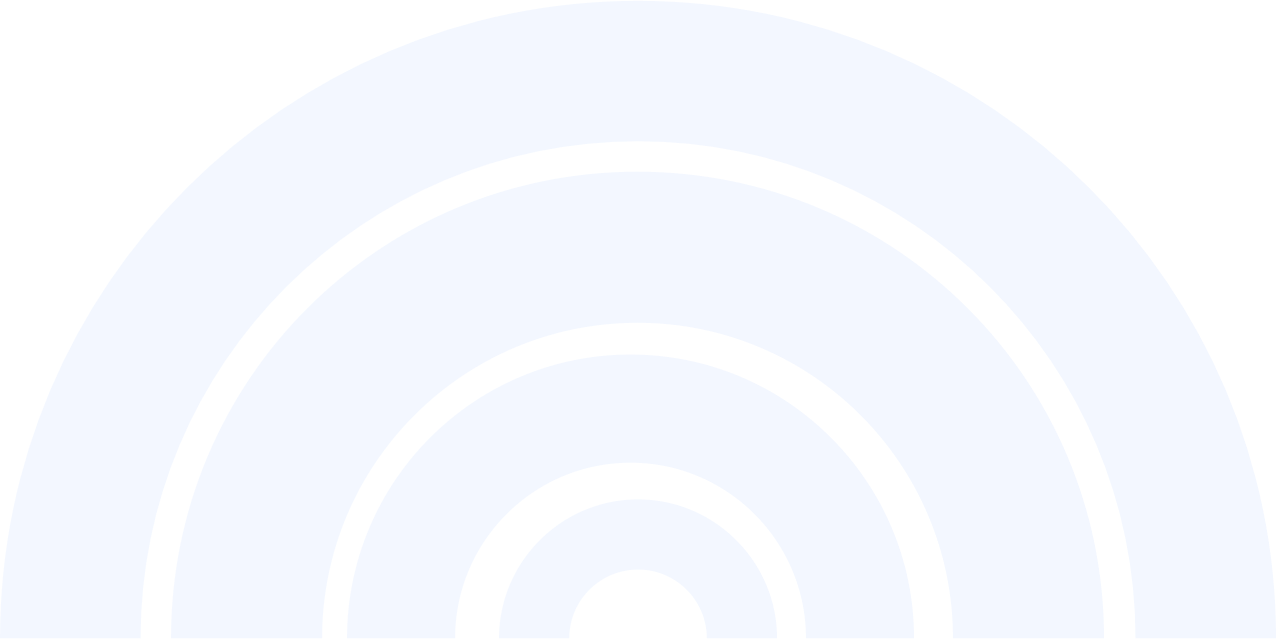 Основные условия :
Компенсация до 85%  от фактически произведенных затрат, но не более 2 млн руб., ясли для детей до 3 лет – не более 3 млн руб. 
Предприятие должно включиться в перечень социальных предприятий (заявка подается через офисы центром «Мой бизнес»)
Критерии отбора заявителей: 
Создание новых рабочих мест
Рост средней заработной платы
Увеличение выручки и налоговых отчислений
Приоритетные заявители:
Ведение деятельности менее 1 года
Предприятия из отдаленных городских округов
Войти в перечень соц. предприятий
Конкурсный отбор 1 раз в год
Подача заявок через сайт РПГУ
https://uslugi.mosreg.ru/
Предоставление субсидии по итогам решения конкурсной комиссии
Предоставление грантов социальным предпринимателям 
Постановление Правительства МО от 25.10.2016 N 788/39
27
Гранты социально ориентированным субъектам МСП до 500 тыс. рублей на ведение деятельности (в т.ч. аренду, ремонт, инженерную инфраструктуру, услуги связи, приобретение оргтехники, переоборудование транспорта для перевозки маломобильных групп населения, оборудования и сырья, паушальный взнос)
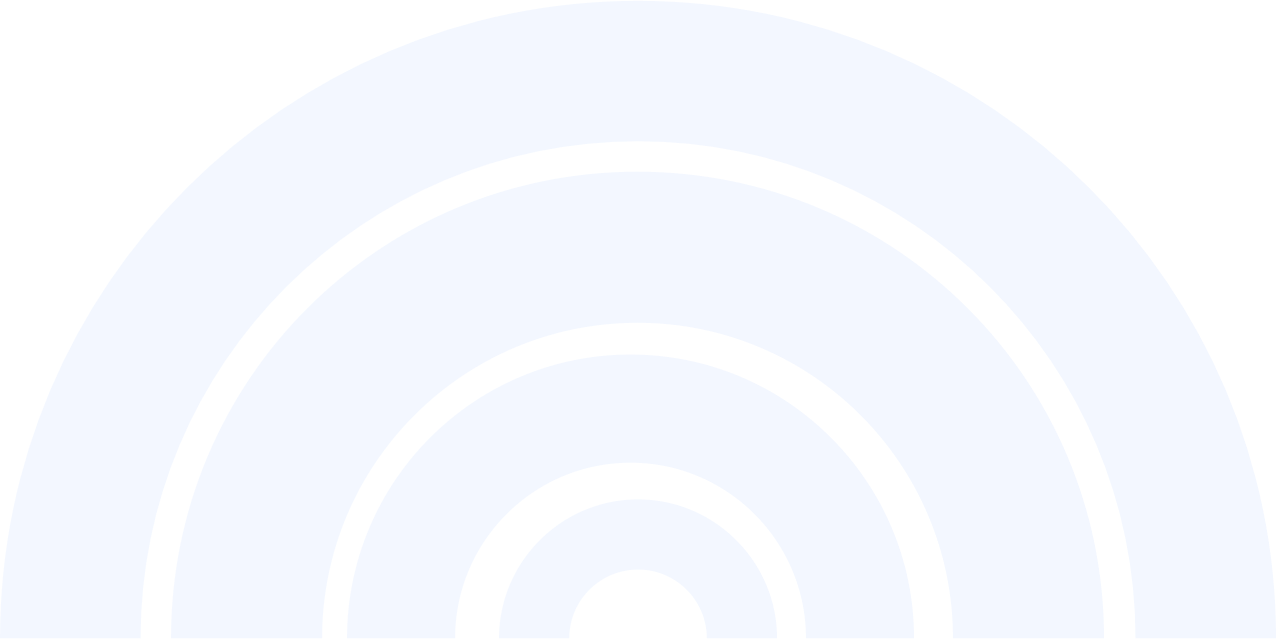 Основные условия :
Софинансирование 50%  затрат сумма 100 – 500 тыс. руб.
Предприятие должно включиться в перечень социальных предприятий (заявка подается через офисы центров «Мой бизнес»)
Обучение по направлению осуществления деятельности в сфере социального предпринимательства не позднее чем за 1 год до получения гранта 
Предоставление  документов для признания социальным предприятием в течение 3 лет после получения гранта
Войти в перечень соц. предприятий
Подача заявок через сайт РПГУ
https://uslugi.mosreg.ru/
Предоставление гранта по итогам решения конкурсной комиссии
Компенсация затрат на продвижение товаров, работ и услуг на торговых площадка
Постановление Правительства МО от 25.10.2016 N 788/39
28
Субсидии субъектам МСП и самозанятым Московской области до 500 тыс. рублей для выхода на торговые площадки
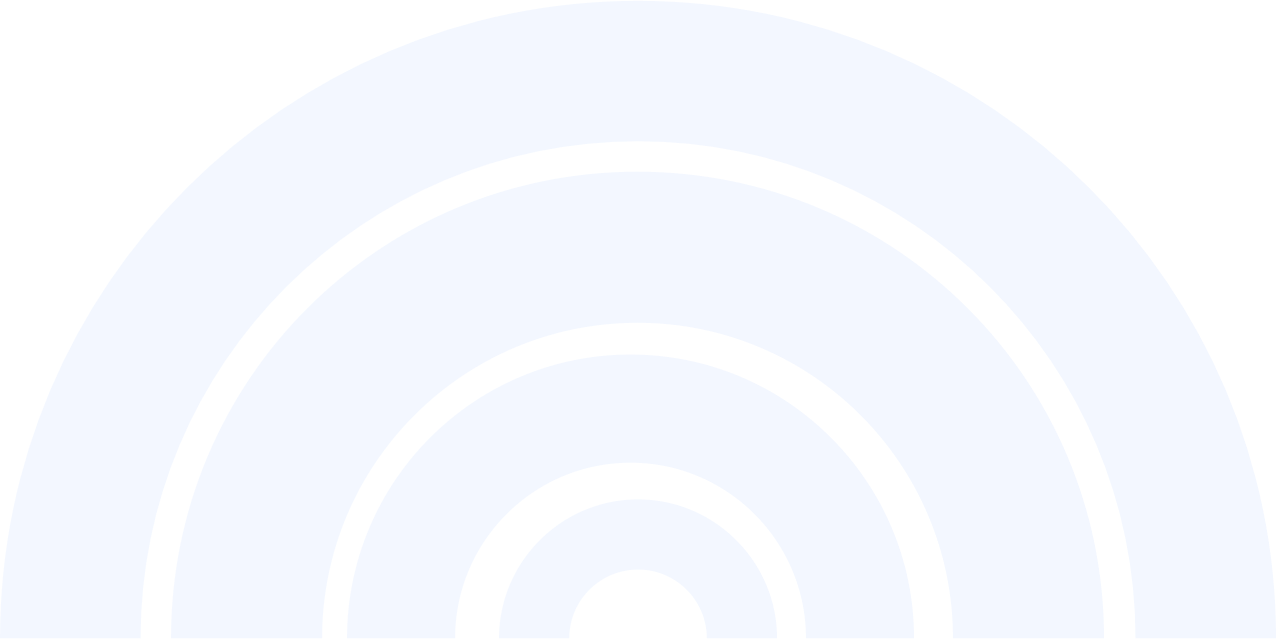 Основные условия:
Реализация товаров собственного производства
Осуществление деятельности в приоритетных отраслях  (производство, с/x)
Возмещаются  50 % затрат: комиссия маркетплейсам + продвижение товаров на маркетплейсах
Приоритетные заявители:
Самозанятые и микропредприятия
Предприятия из отдаленных городских округов
Выход на торговые площадки в текущем году
Конкурсный отбор 1 раз в год
Подача заявок через сайт РПГУ
https://uslugi.mosreg.ru/
Предоставление субсидии по итогам решения конкурсной комиссии
Компенсация % ставки по кредитам
Постановление Правительства МО от 25.10.2016 N 788/39
29
Субсидии кредитным организациям, предоставляющим кредиты по льготной процентной ставке субъектам МСП Московской области
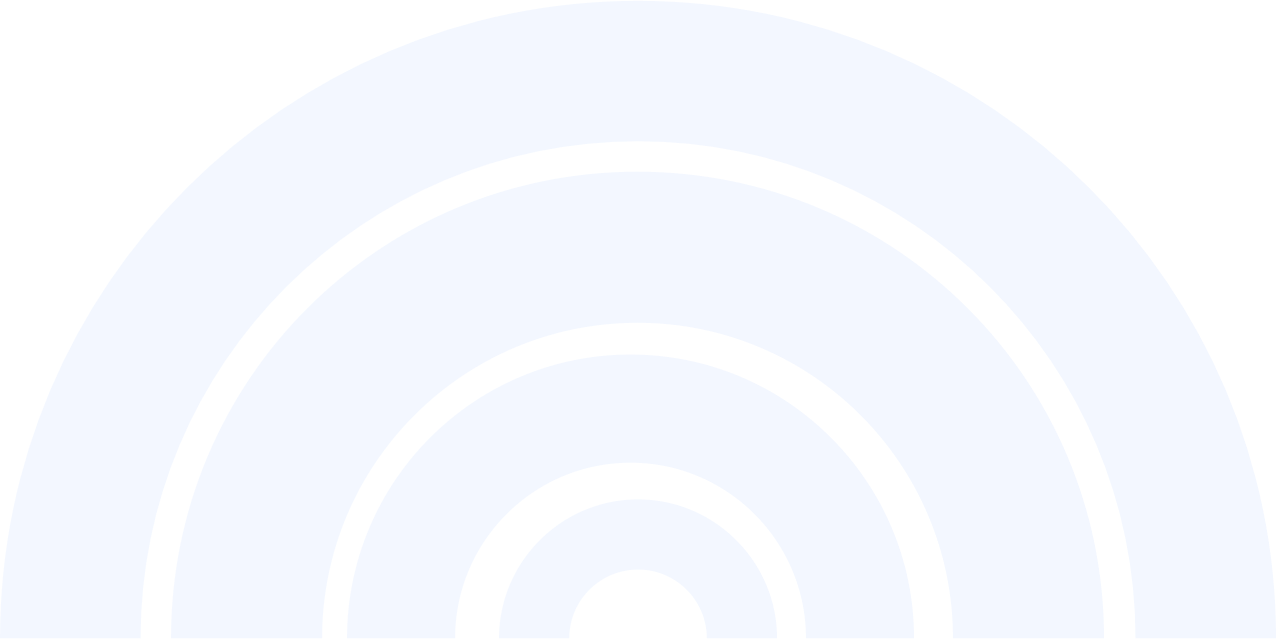 Основные условия :
Осуществление деятельности в отраслях:
обрабатывающее производство;
туризм, гостиницы, общепит;
в области информации и связи;
транспортировка и хранение
Кредит на развитие деятельности от 5 до 100 млн руб.
Размер компенсации % ставки  – 5 %
Льготный % - 1 год, для отдаленных территорий  - 2 года
! Предприниматель сразу платит пониженную ставку по кредиту
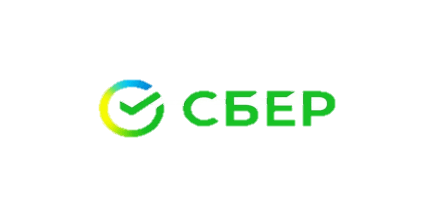 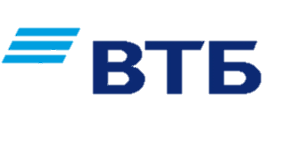 Требования к банкам-агентам:
Наличие лицензии
Соблюдение обязательных нормативов ЦБ
Наличие структурных подразделений в МО
Опыт кредитования МСП не менее 2 лет
Размер собственного капитала более 100 млрд. руб.
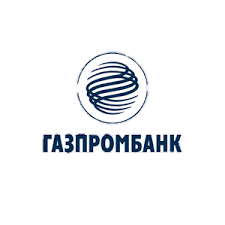 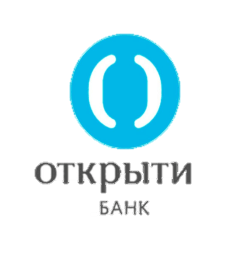 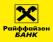 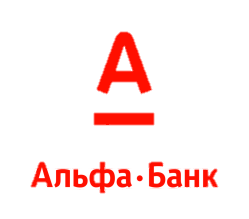 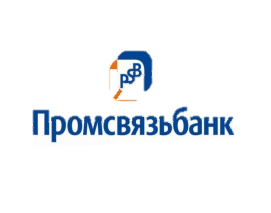 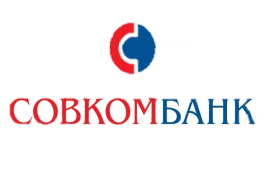 Московский областной Фонд развития микрофинансирования
www.mofmicro.ru
30
Предоставление субъектам МСП микрозаймов до 5 млн рублей
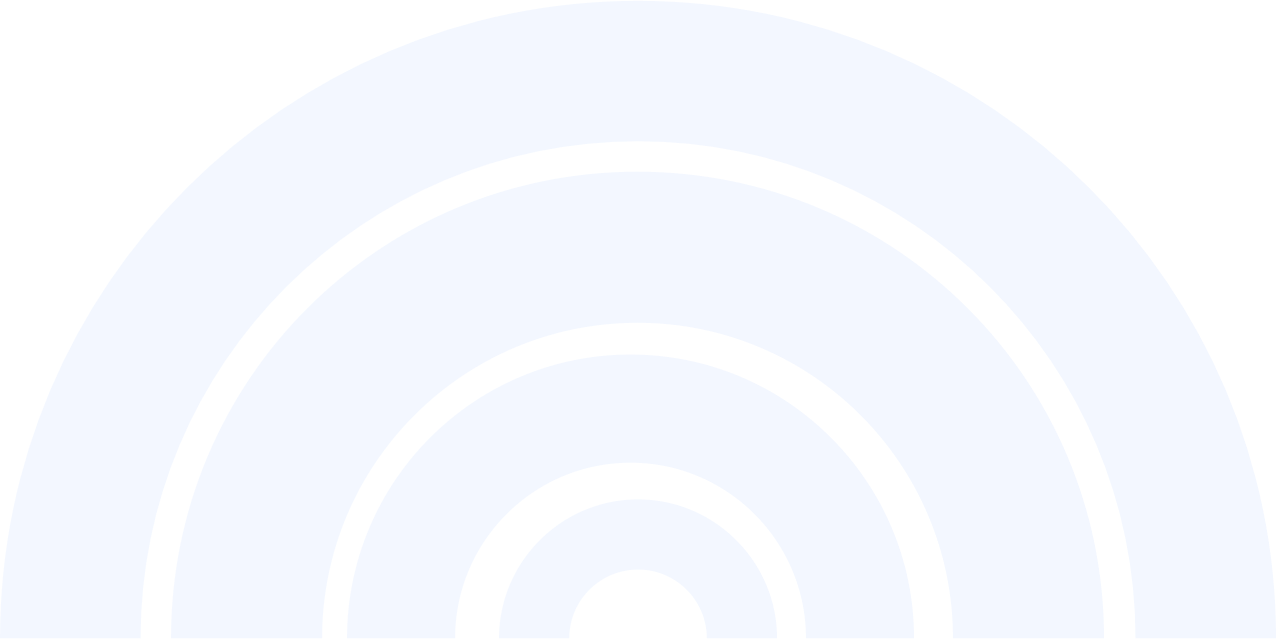 Условия:
Без дополнительных комиссий
Гибкий график погашения (отсрочка)
Широкий спектр обеспечения (залог)
Возможна поэтапная выдача займа
Возможно получение более одного займа
Возможно рефинансирование действующих «дорогих» кредитов
Срок
оценки
заявки до
10 дней
Ставка – от 4,5% до 6,75% годовых
(для промышленности и других приоритетных направлений)

Ставка – от 9% до 11,25% годовых
(для неприоритетных направлений)
До 5 млн
рублей
До 3-х
лет
На
оборотные
средства
Для
развития
бизнеса
Специальные программы:- Начни своё дело, - Исполнение госконтракта, - Антикризисный заём, - Предпринимательский заём самозанятым,
- Общественное питание в ключевых точках роста.
Московский областной гарантийный Фонд
www.mosreg-garant.ru
31
Предоставление поручительств по обязательствам субъектов МСП и физических лиц, применяющих специальный налоговый режим «Налог на профессиональный доход» по кредитным договорам/договорам займа/договорам банковской гарантии/договорам лизинга
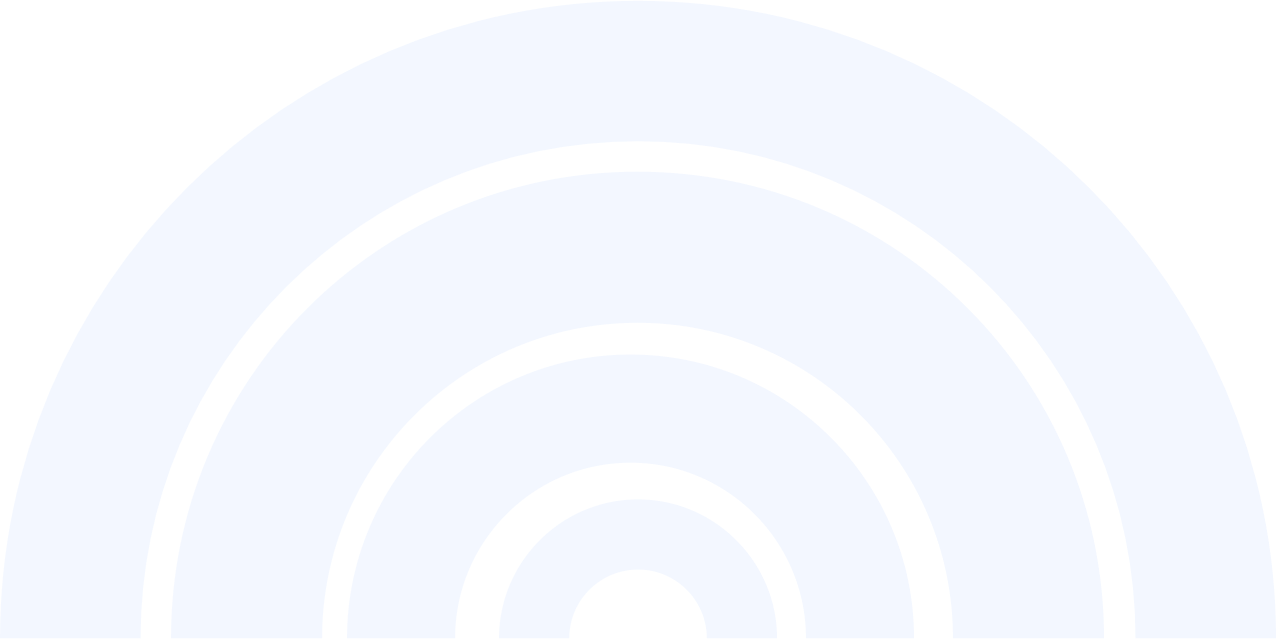 Условия предоставления:
Ведение деятельности более 3 месяцев
Без долгов по налогам и сборам (допускается до 50 тыс. рублей)
Отсутствие задолженности по заработной плате 
С собственным залоговым обеспечением в объеме не менее 50% (не менее 30% при согарантии с АО «Корпорация МСП» по кредитным договорам)
Ограничения:

Игорные бизнесы, ломбарды
По банковским гарантиям:
По кредитным договорам:
По договорам лизинга:
До 50% от суммы кредита
На срок до 10 лет
До 42 млн рублей
Вознаграждение Фонда до 1% годовых от суммы поручительства
До 50% от суммы гарантии
На срок до 3 лет
До 30 млн рублей
Вознаграждение Фонда 
      1% годовых
До 50% от суммы лизинга
На срок до 5 лет
До 42 млн рублей
Вознаграждение Фонда
      0,75% годовых
АО «Корпорация МСП» - Гарантийная поддержка
www.corpmsp.ru
32
Предоставление гарантий субъектам МСП в целях обеспечения кредитов
(обеспечение требуется для получения гарантии свыше 100 млн рублей)
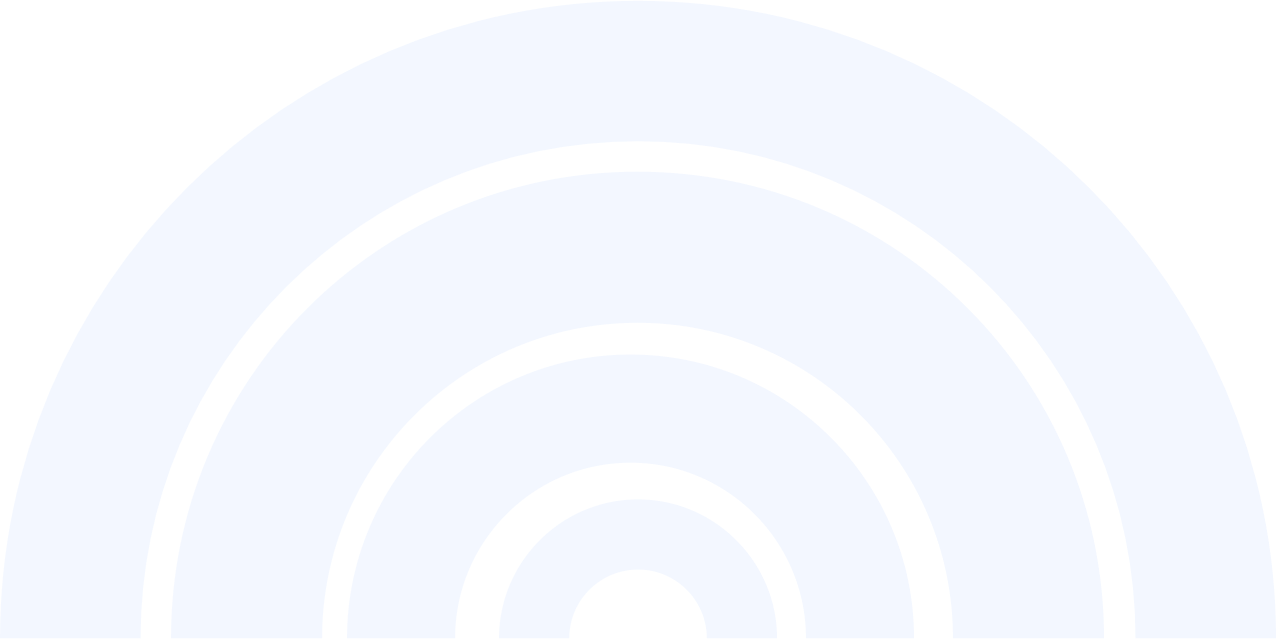 Сумма гарантии:
50% от суммы кредита
70-75% от суммы кредита в рамках ряда специальных продуктов и продуктов «Согарантии»
До 85% в рамках согарантии для возобновления деятельности
До 100% от суммы кредита для стартапов, в рамках согарантии для поддержки и сохранения занятости
Срок гарантии: до 15 лет
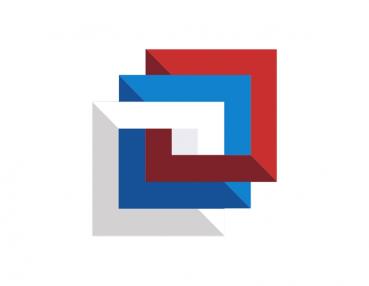 Обеспечение:
< 100 млн рублей – не требуется 
> 100 млн рублей – последзалог, созалог или поручительство
Вознаграждение за гарантию:
0,75% годовых
0,5% годовых (при сумме гарантии > 500 млн рублей)
Для отдельных гарантийных продуктов:
0,4% годовых – для застройщиков, применяющих счета эскроу
0,1% годовых для субъектов МСП на возобновление деятельности
0% годовых для субъектов МСП на неотложные нужды для поддержки и сохранения занятости
АО «Корпорация МСП» - Программа стимулирования кредитования
www.corpmsp.ru
33
Предоставление выгодных условий
для кредитования
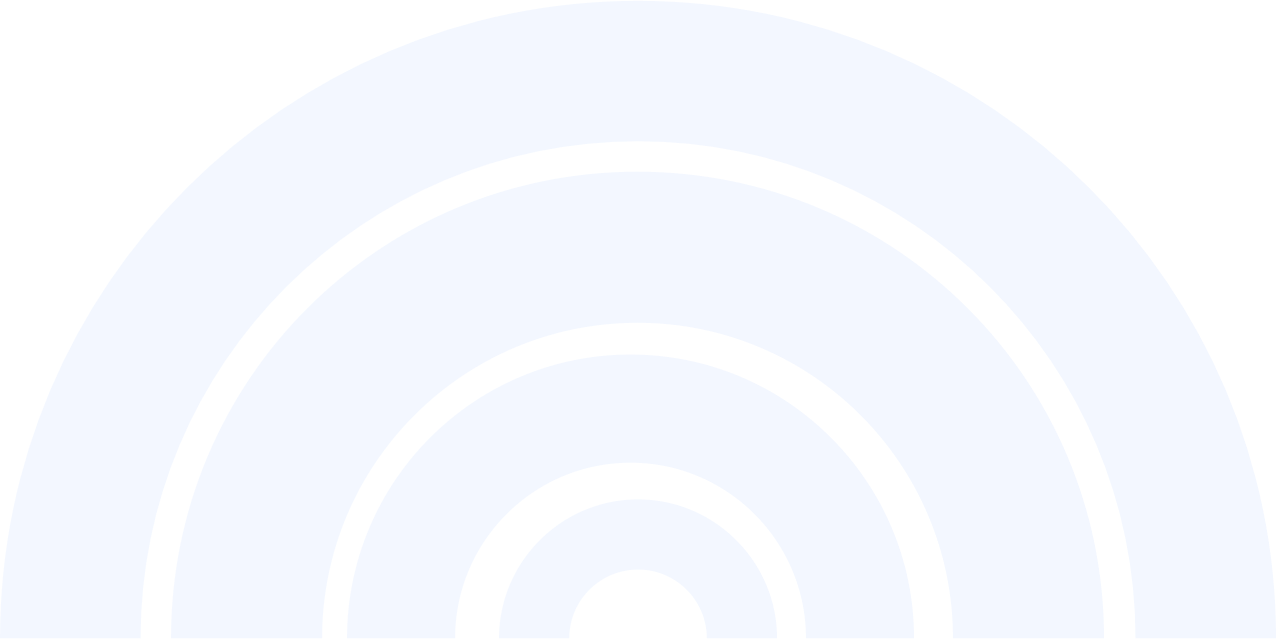 Срок финансирования: до 3 лет
От 3 млн рублей до 1 млрд рублей по ставке 8,5% годовых
Не более 4 млрд рублей на 1 заёмщика
До 0,5 млн рублей для ИП и самозанятых
АО «Корпорация МСП» - Программа субсидирования кредитования
www.corpmsp.ru
34
Предоставление субсидий в целях кредитования субъектов
малого и среднего предпринимательства
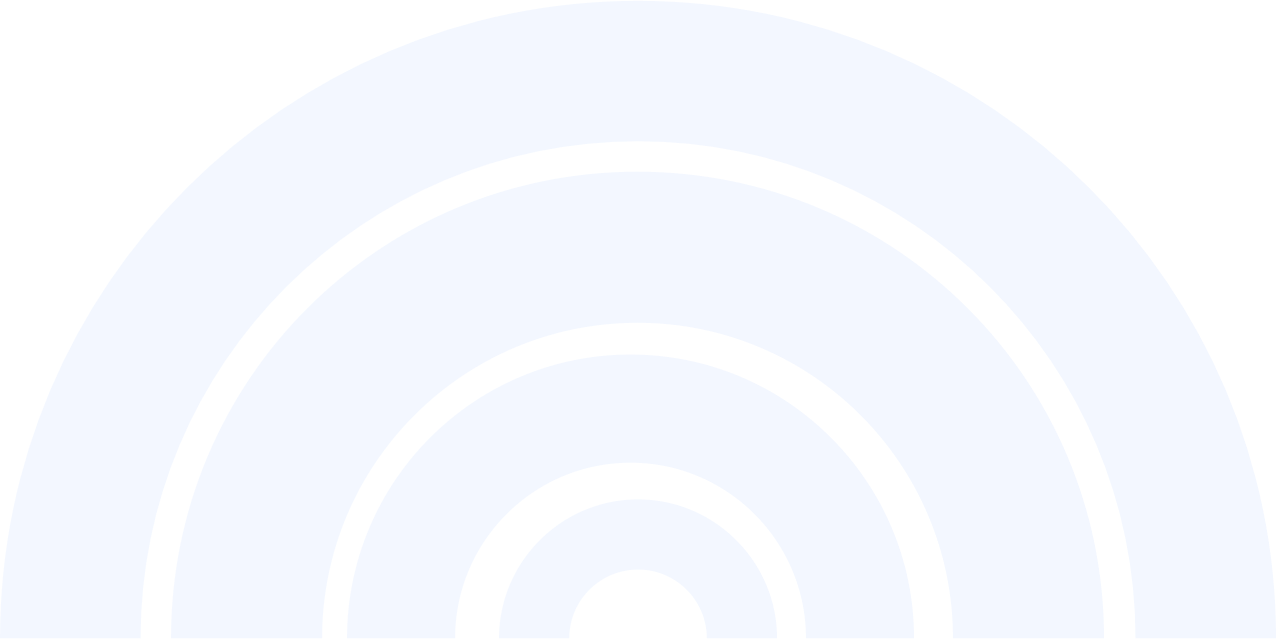 Специальные условия:
До 10 млн рублей на срок до 5 лет под 9,95% годовых для ИП и самозанятых по кредитам на развитие предпринимательской деятельности
Сумма субсидирования:
От 0,5 млн рублей до 2 млрд рублей по ставке 8,5% годовых
Срок финансирования:
Инвестиционные цели – до 10 лет
Оборотные цели – до 3 лет
Сумма финансирования:
Инвестиционные цели – от 0,5 млн до 2 млрд рублей
Оборотные цели – от 0,5 млн до 500 млн рублей
Льготное кредитование для субъектов МСП
Постановление Правительства РФ от 30.12.2018г. №1764
35
Предоставление малым и средним предприятиям Московской области льготного кредитования
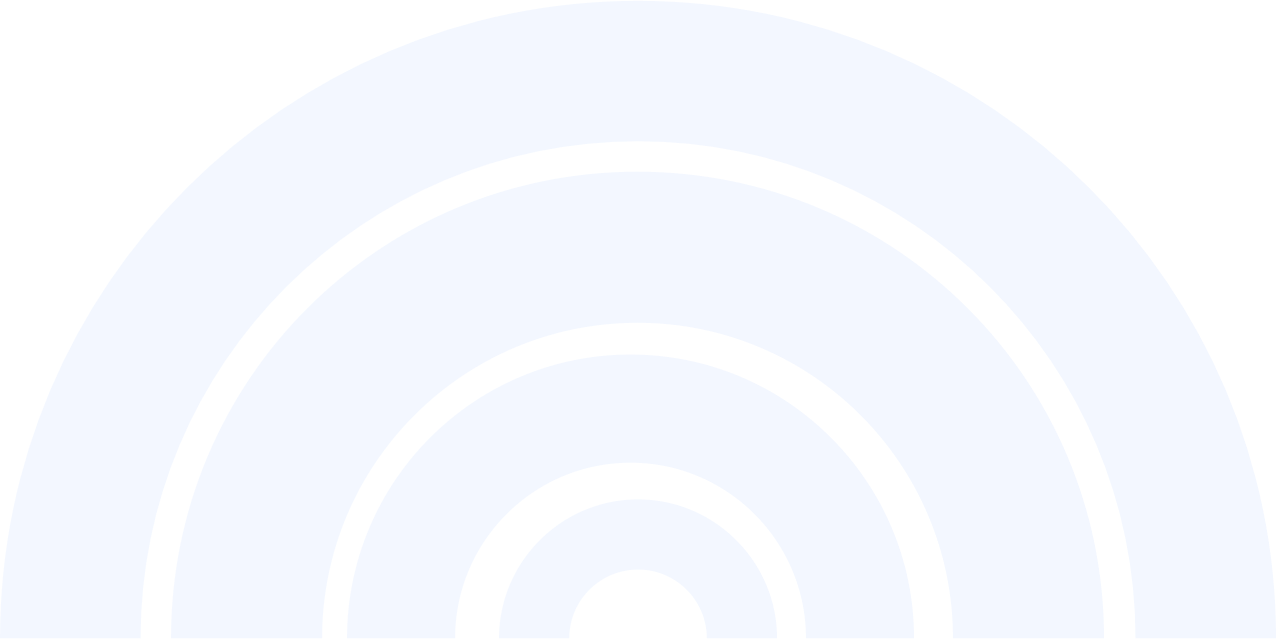 Обеспечение:
Ставка не выше 8,5% годовых
Залог недвижимости, приобретаемой техники/оборудования
Поручительство собственников
Иное имущество заёмщика
Гарантийные инструменты господдержки МСП
Деятельность в одной или нескольких приоритетных отраслях экономики:
Сельское хозяйство
Обрабатывающее производство
Строительство
Деятельность в сфере туризма
Деятельность в области информации и связи 
Производство и распределение электроэнергии, газа и воды

Здравоохранение
Образование
Водоснабжение
Деятельность гостиниц
Деятельность в области культуры
Наука и техника
Транспортировка и хранение
Торговля (только при реализации инвестиционных проектов)
Сумма кредита:
от 500 тыс. рублей
до 500 млн рублей
Срок кредита:
До 3-х лет
Сумма кредита:
От 500 тыс. рублей
До 2 млрд рублей
Срок кредита:
До 10 лет
Центры «Мой бизнес» в Московской области
Центр поддержки предпринимательства
36
Преимущества центра поддержки предпринимателей в Московской области
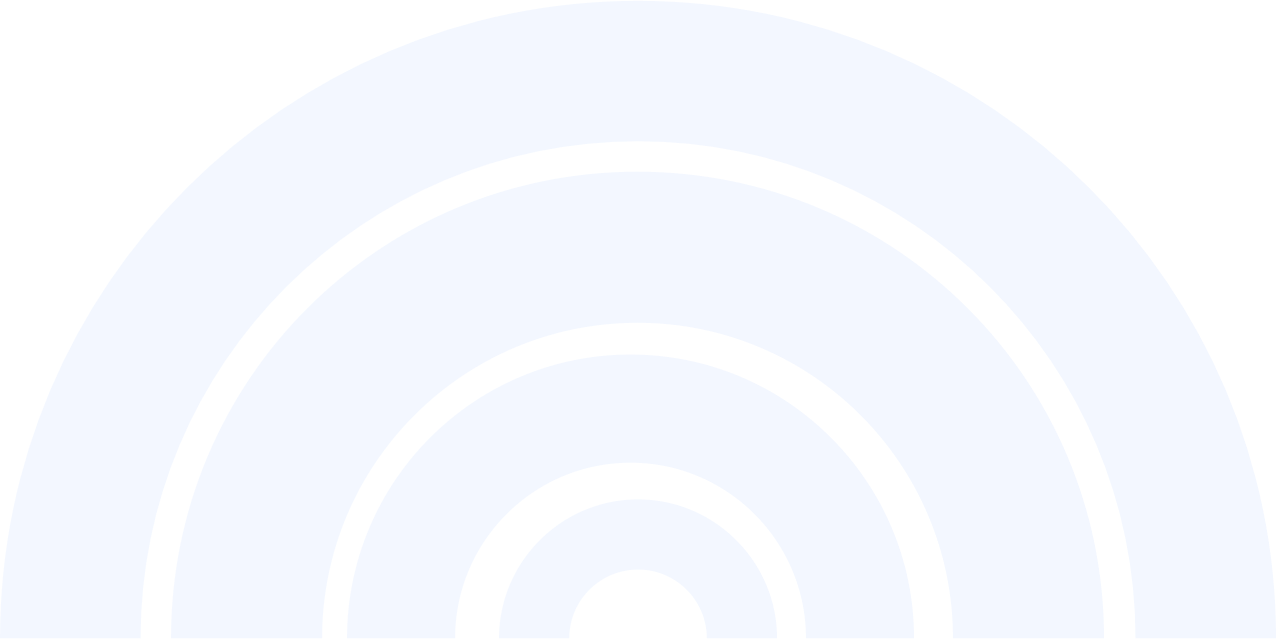 Все услуги Центра оказываются бесплатно
Получить услуги Центра может любой субъект малого и среднего предпринимательства в любой сфере бизнеса (производство, торговля, услуги), а также самозанятые граждане и физические лица планирующие ведение собственного дела
Помощь в оформлении услуг для предпринимателей можно получить в любом Центре «Мой бизнес»
Поддержка Центра:
Консультирование (по вопросам начала собственного дела, финансового планирования, маркетинга, применения трудового законодательства, лицензирования и патентования, правовым вопросам и др.)
Обучение (семинары, конференции, форумы, тренинги)
Предоставление рабочих мест в коворкинг-центрах на льготных условиях 
Участие в выставочно-ярмарочных мероприятиях
Содействие в популяризации продукции субъектов МСП и самозанятых граждан
Центры «Мой бизнес» расположены во всех городских округах ПодмосковьяЕдиный номер колл-центра: 0150
Центр «Мой бизнес»: 8 (495) 109-07-07
Центры «Мой бизнес» в Московской области
Региональный центр инжиниринга
37
Помощь в оказании инжиниринговых услуг 
можно получить в любом Центре «Мой бизнес»
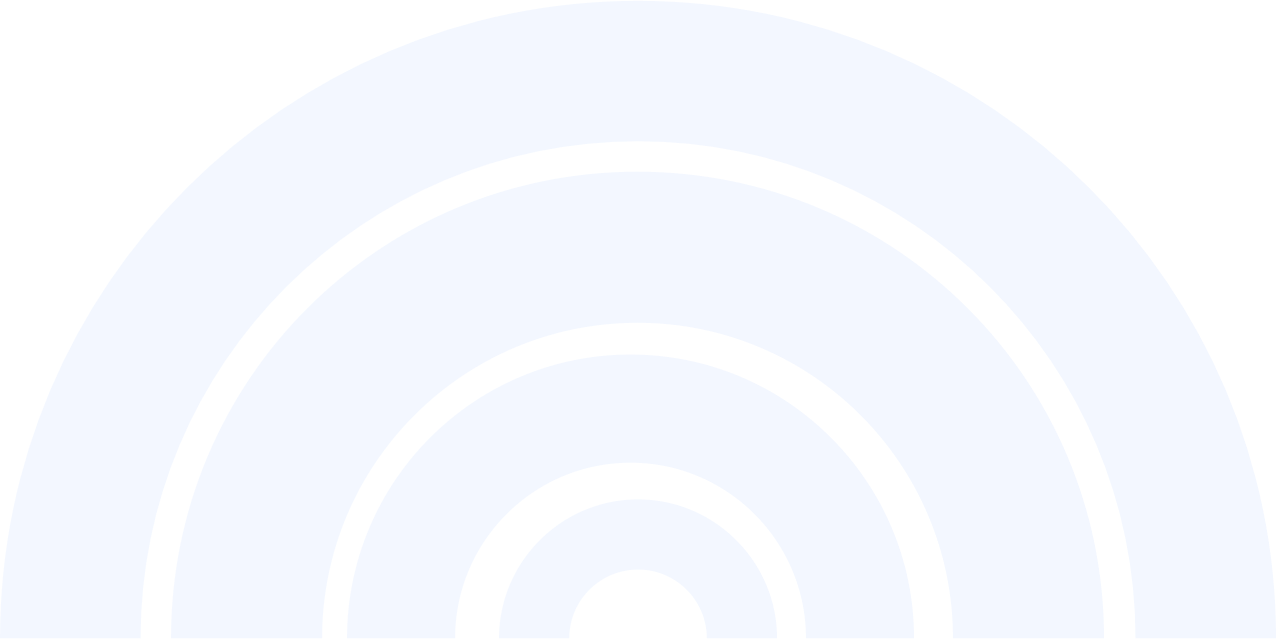 Услуги предоставляются на условиях софинансирования:
от 5% стоимости услуги оплачивает Заявитель
до 95% стоимости услуги оплачивает Региональный центр инжиниринга
Поддержка предоставляется:
Производственным и сельхоз
предприятиям
Инженерно-консультационные и расчетно-аналитические услуги
Проведение аудитов (технические, экологические, финансовые и другие)
Разработка программ модернизации,
бизнес-планов
МСП
При отсутствии задолженности по налогам и сборам
Создание конструкторской документации
Сертификация и патентование
Маркетинговые
услуги